Your strong partner for trade and industry.
More than 50 years of expertise.
The Company
Headquarters in Neuenstadt-Kochertürn, Germany
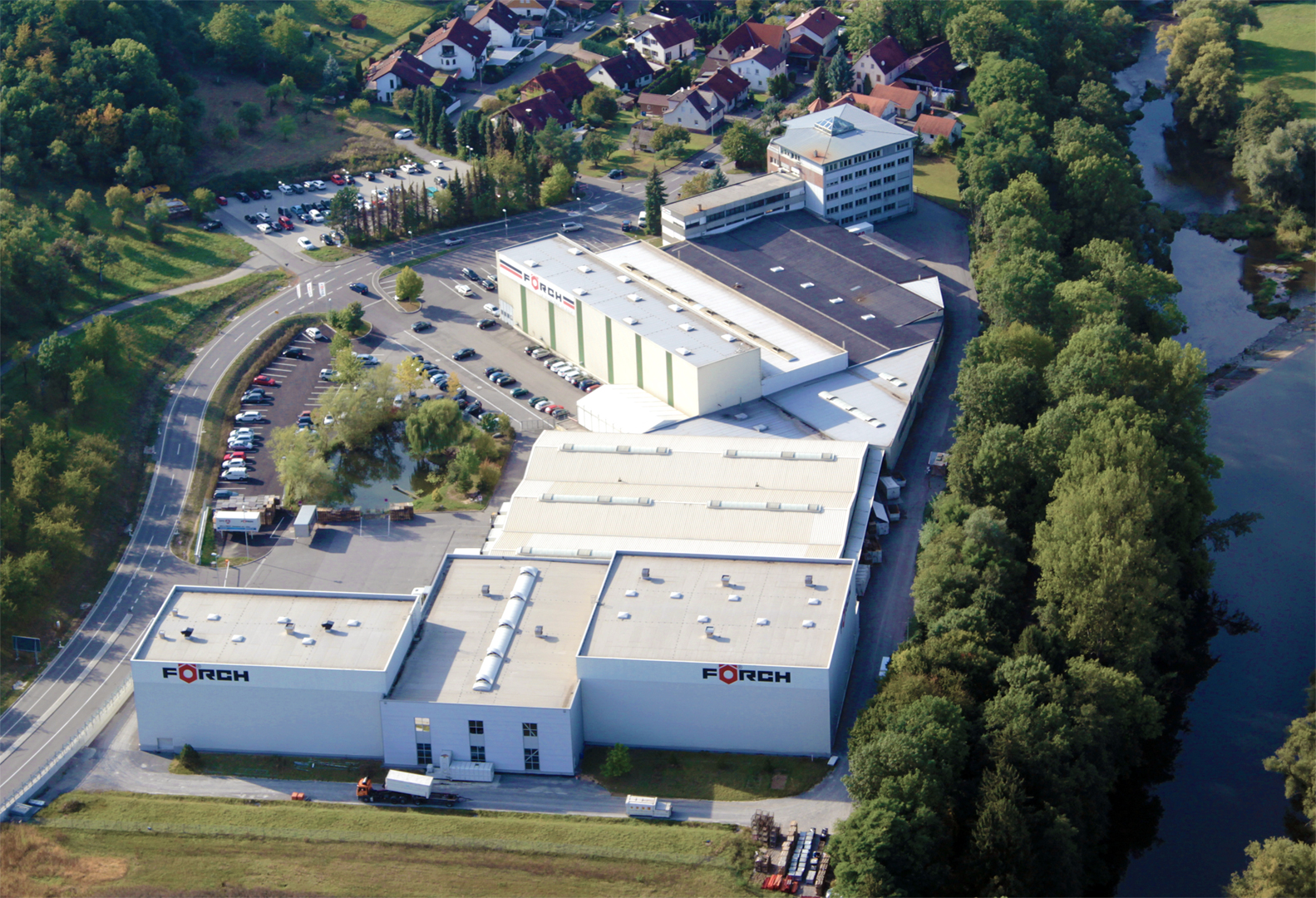 11.03.2015
The Company
FÖRCH at a glance.
Founded in 1963
Group turnover 340 million Euros
therefrom 195 million Eurosin Germany
More than 2.600 employees
therefrom 1.600 in the direct sales
18 international companies 
25 branch offices in Germany
About 80.000 articles
Approx. 1.200 active suppliers with
	central sourcing
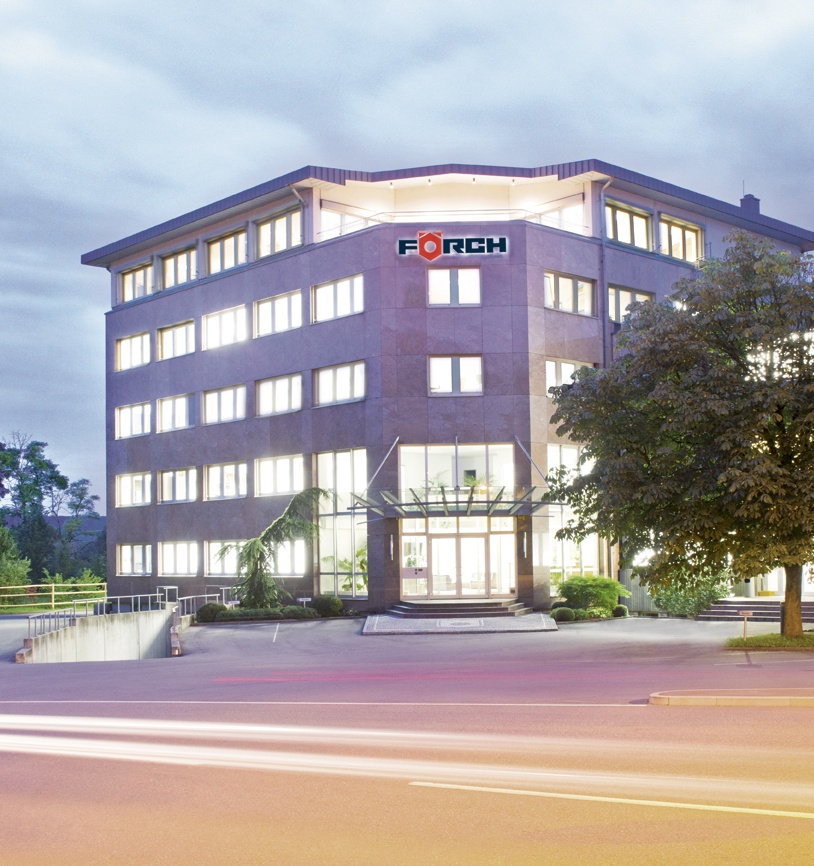 11.03.2015
The Company
Customer Target Groups.
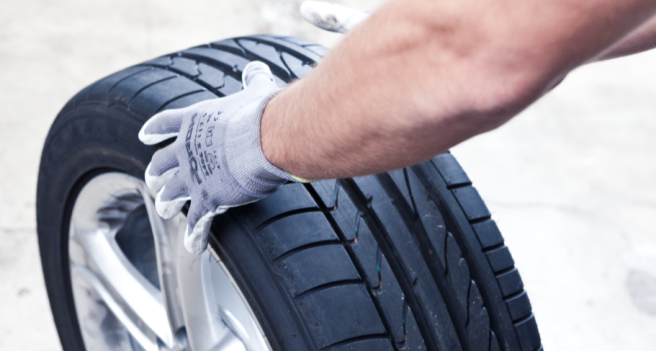 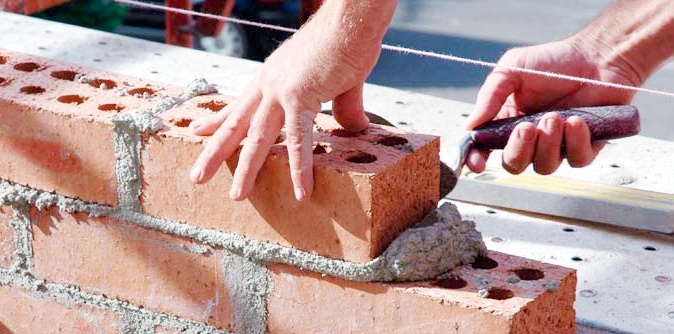 11.03.2015
The Company
Customer Target Groups.
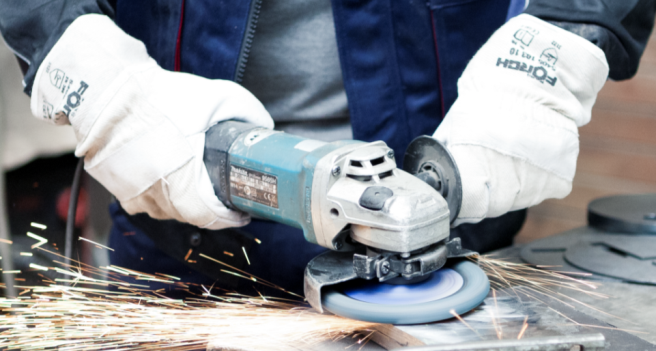 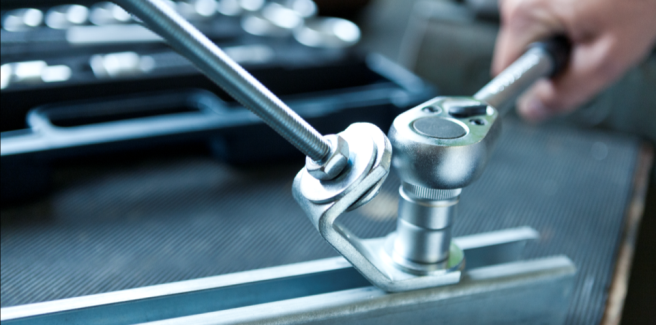 11.03.2015
The Company
Breakdown by Customer Target Groups.
Share or turnover in the Group
more than 300.000 active customers
Share of turnover in Germany
more than 150.000 active customers
11.03.2015
FÖRCH Group.
FÖRCH Group
Focused on Europe.
Foreign companies
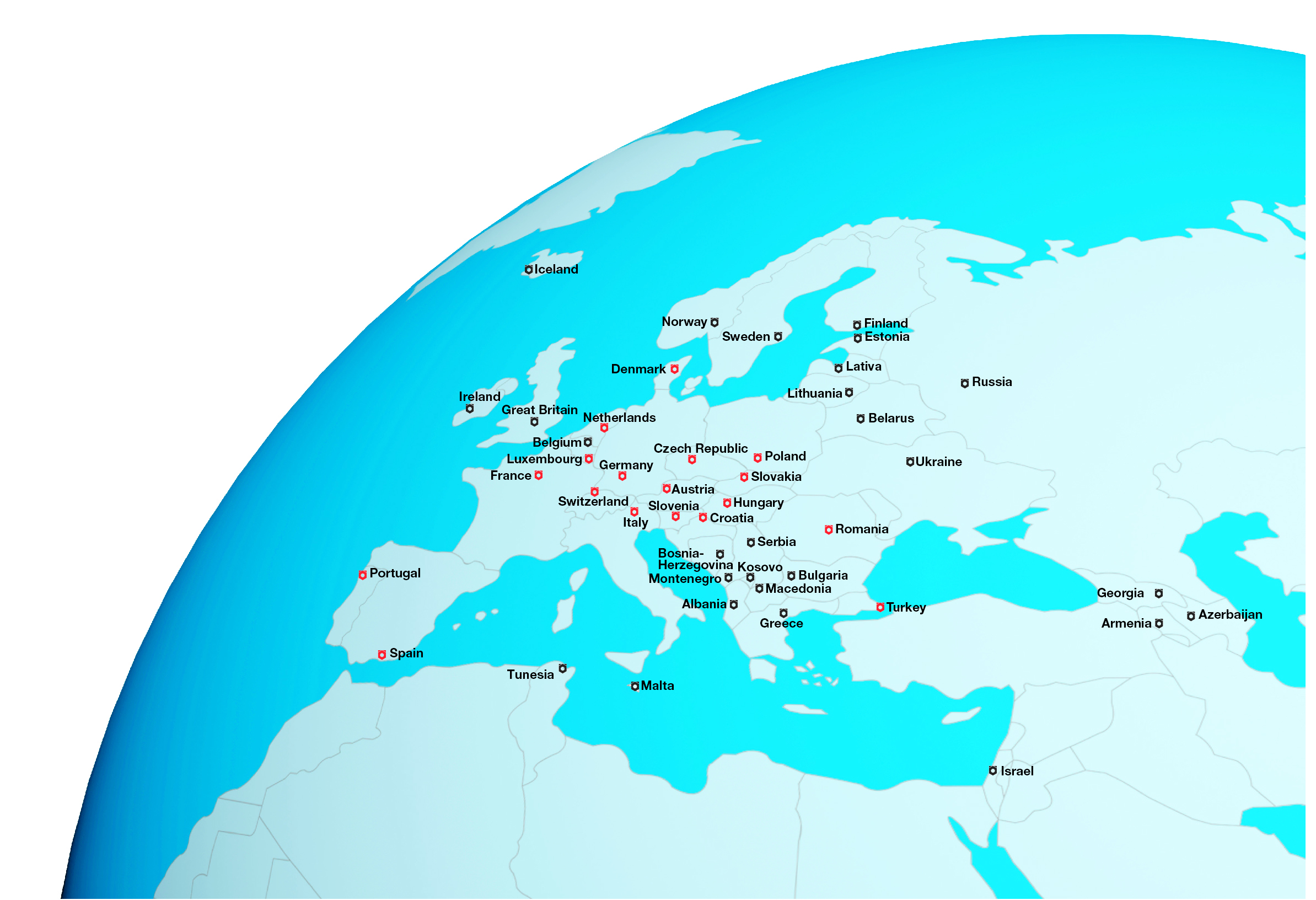 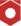 Distributors
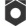 11.03.2015
FÖRCH Group
Internationally successful.
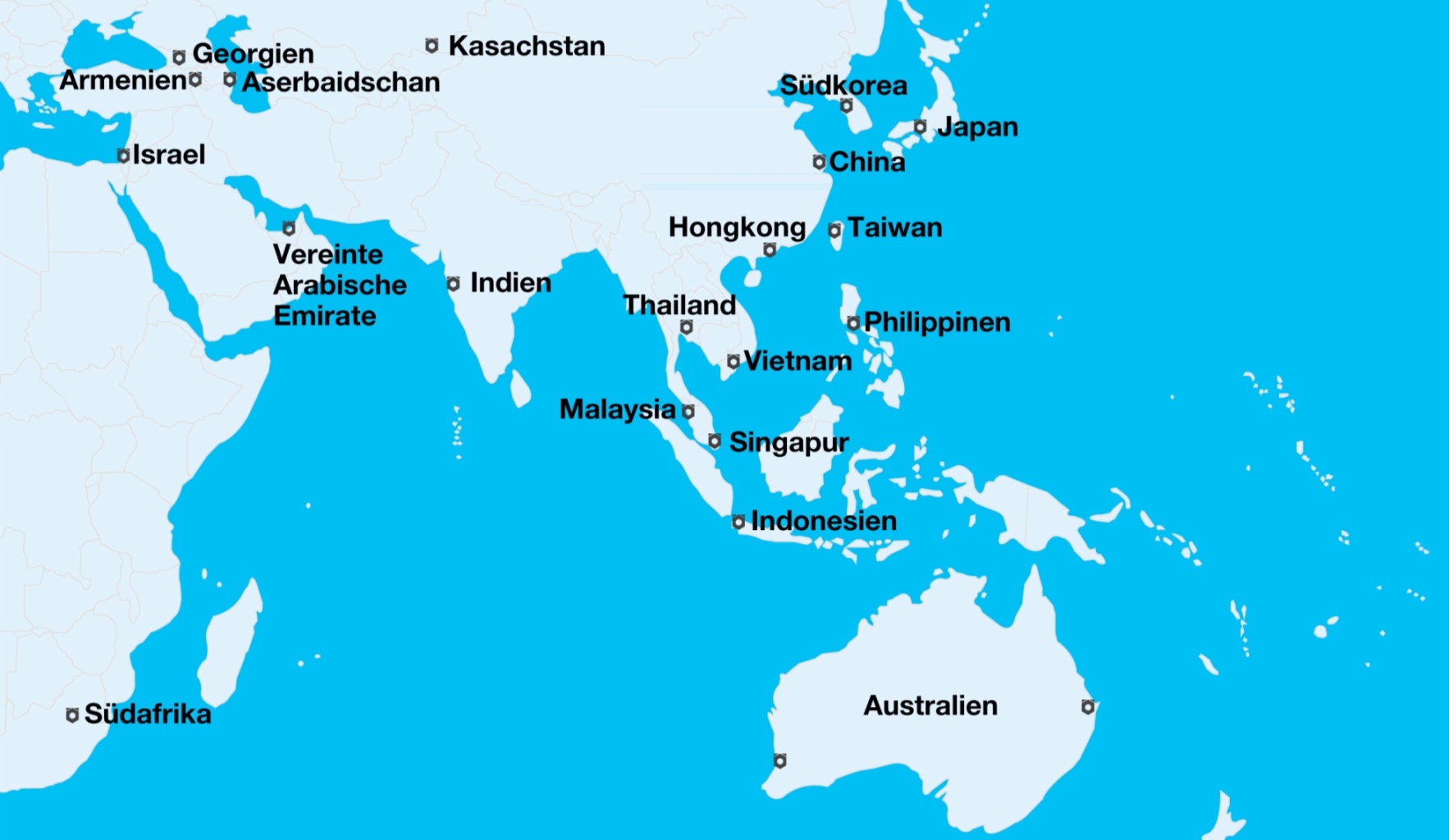 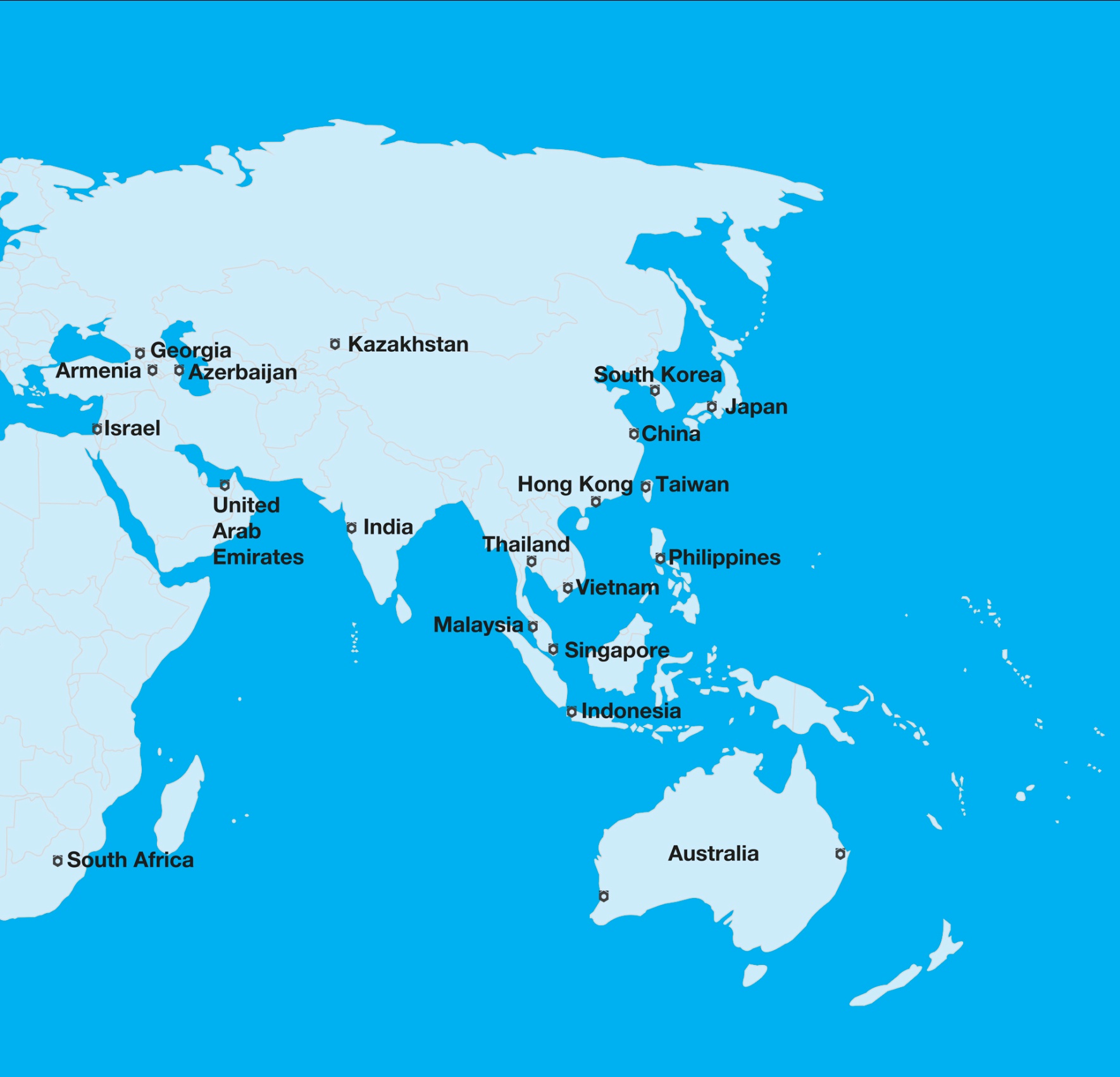 11.03.2015
Key Figures - Group.
Key Figures - Group
Turnover Development.
Turnover in million €
11.03.2015
Key Figures - Group
Employee Development.
Employeesplanned
Number of employees
.
.
11.03.2015
Marketing Channels.
Marketing Channels
FÖRCH Direct Sales.
Customer Requirements:
High service degree: > 98,5 %
   delivery of goods in Germany within   24 hours when order is sent until    5:30 p.m.

Sales Rep. Equipment: 2-Device-Strategy

iPad
Collection
Order entry
iPhone
Communication
Price list
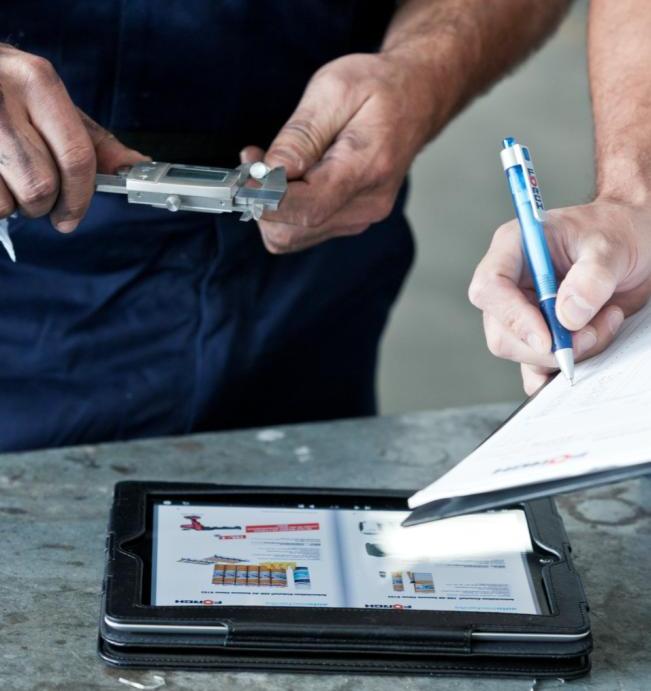 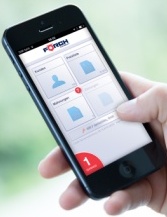 24/7 Online
11.03.2015
Marketing Channels
25 FÖRCH Sales Offices in Germany.
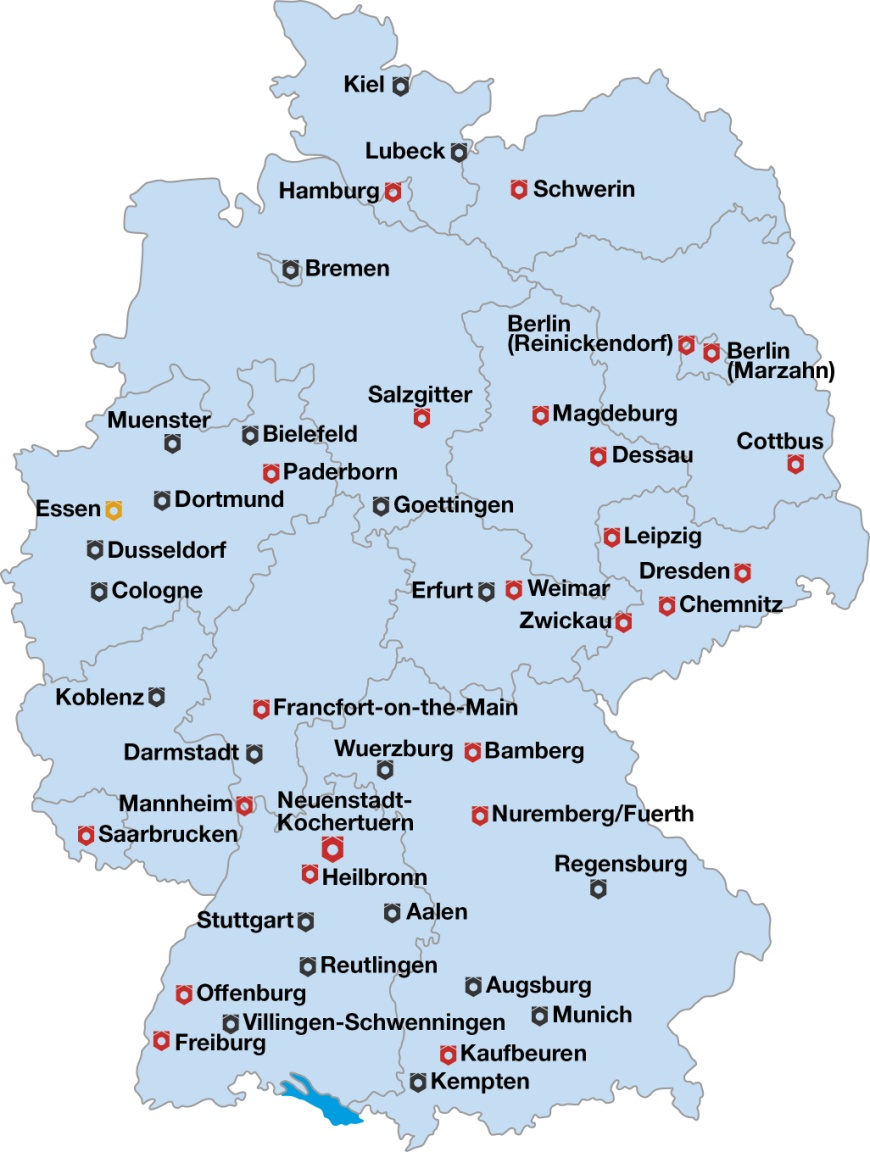 Back office for regional 
	customer service
Customized  product selection
Several thousands of articles available on site
For covering immediate needs
Locations for trainings and meetings of the 
	Field Service
In-House Exhibitions
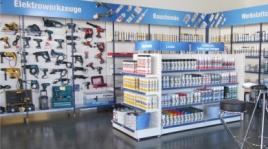 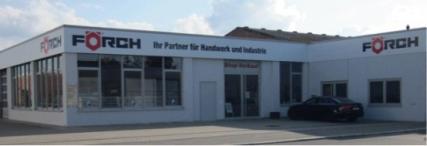 Planned Sales Offices
Sales Offices
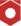 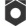 Projected Sales Offices
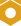 11.03.2015
Marketing Channels
E-Commerce.
FÖRCH website: 
Simplified product search
Intelligent searching
List with suggestions with photo
Direct entry of article no. or article group
Filtering acc. to product groups
Online-Browsing Catalogue
All 80.000 articles online available
Recently viewed products
Wish list function 
Check for foerch.com or foerch.de
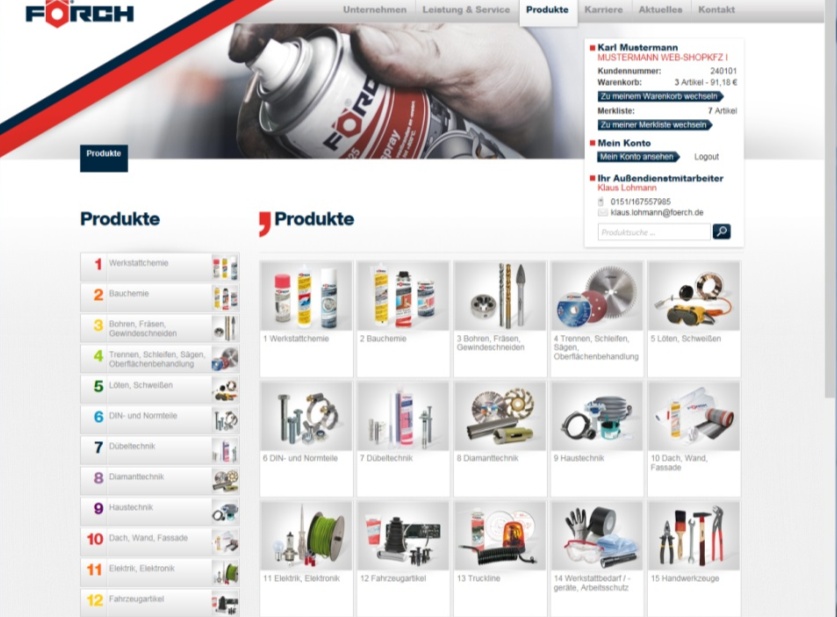 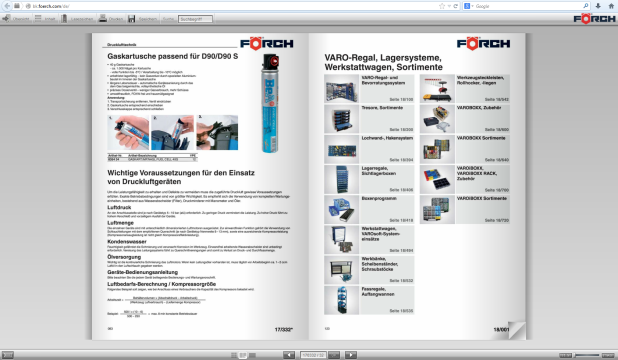 11.03.2015
Marketing Channels
E-Commerce.
FÖRCH web-shop:Additional functions after registration:
Customised individual prices and pre-defined packaging units
Delivery address administration
Order templates
User administration / permission workflow
Approval workflow
Tool and cost center management
Scanner based processing
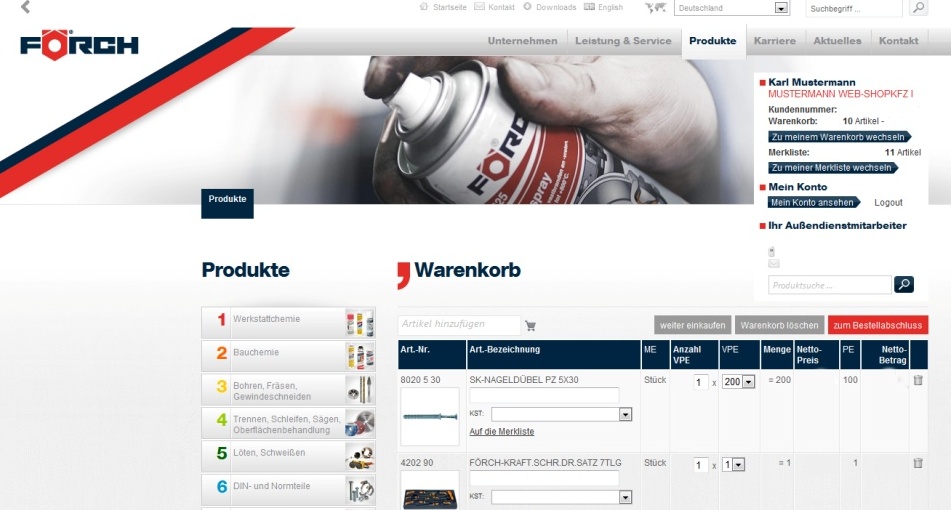 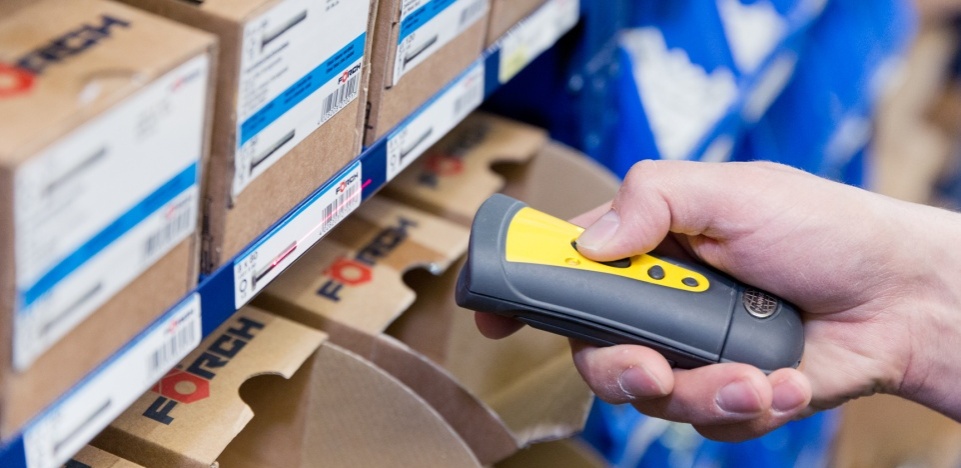 11.03.2015
Marketing Channels
E-Commerce.
FÖRCH Customer App:
Simplified mobile access 
Functions as at the web-shop
All 80.000 articles online available
Available for iOS (iPhone/iPad), as well as for
	android smartphones
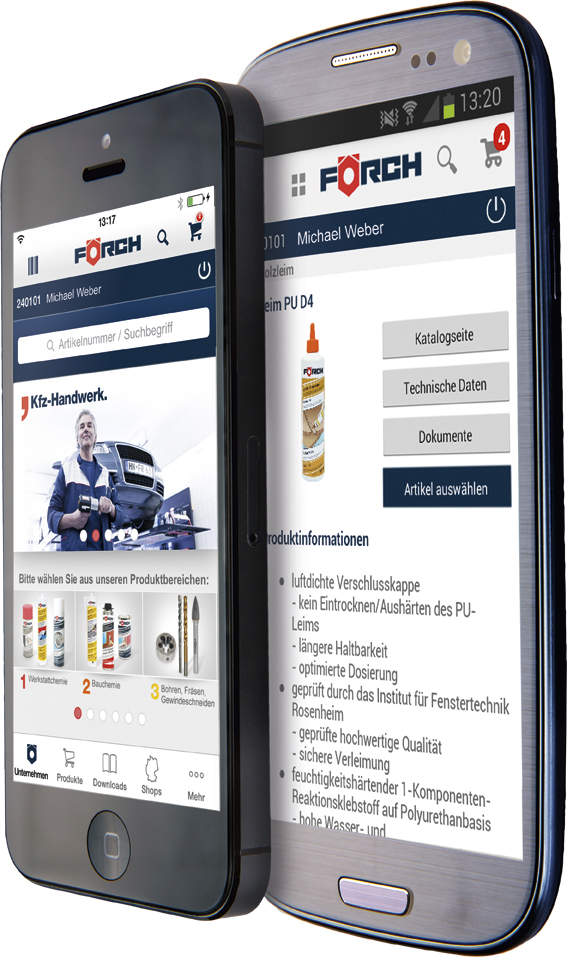 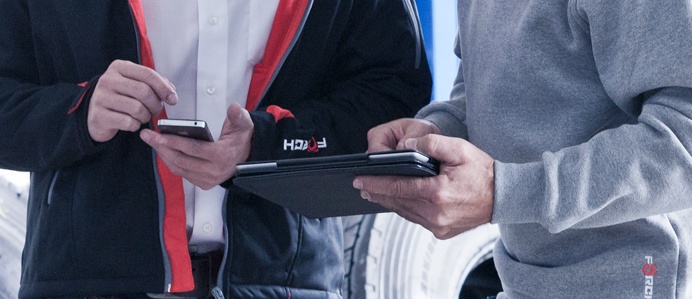 11.03.2015
Marketing Channels
E-Commerce.
FÖRCH E-Procurement:
Customised individual data processing and solutions
Electronic product catalogues for different E-procurement systems
	 of the FÖRCH customers acc. to standards like e.g. BMEcat, Datanorm,
	and others. Classification acc. to ecl@ss, UNSPSC, Etim
Interfaces e.g OCI to SAP
11.03.2015
Marketing Channels
Phone Sales.
Professional, selective service over the phone by especially trained employees
Ensuring continuous support for all customers in representation cases
Acquisition, advisory service and sales contracts
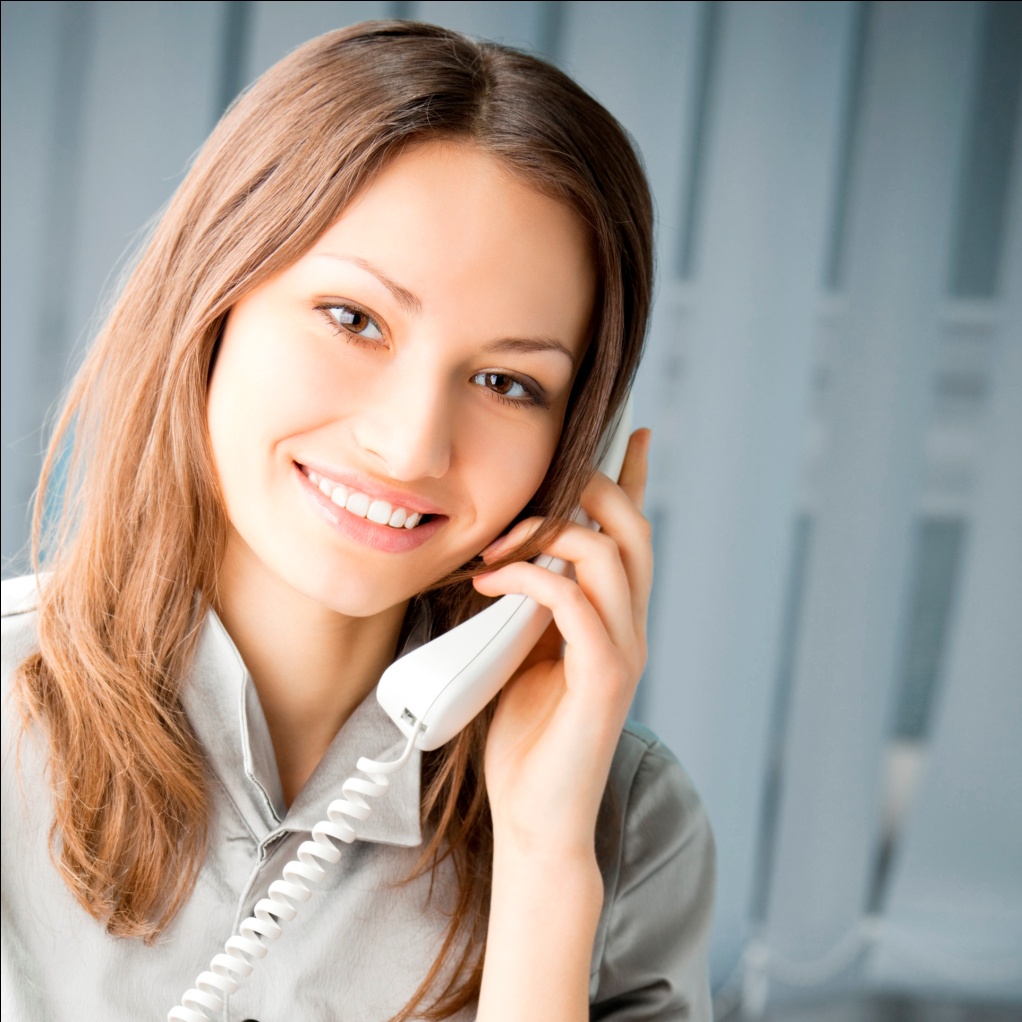 11.03.2015
Key Figures - Germany.
Key Figures - Germany
Turnover Development.
Turnover in million €
11.03.2015
Key Figures - Germany
Employee Development.
Number of Employees
.
.
11.03.2015
Logistics / Distribution
Logistics / Distribution
FÖRCH Direct-Delivery (Distributive Concept).
Delivery into 50 countries from Neuenstadt, Germany
17 countries thereof in Europe as third-party-delivery directly to the customer
Delivery of goods within 24 to 72 hours
Advantages:
Access to the complete FÖRCH product range
All available package sizes
All sales systems
Consistent product quality
Delivery quota > 98,5 %
Lower capital commitment
Lower exchange rate risk
11.03.2015
Logistics / Distribution
FÖRCH Direct-Delivery (Distributive Concept).
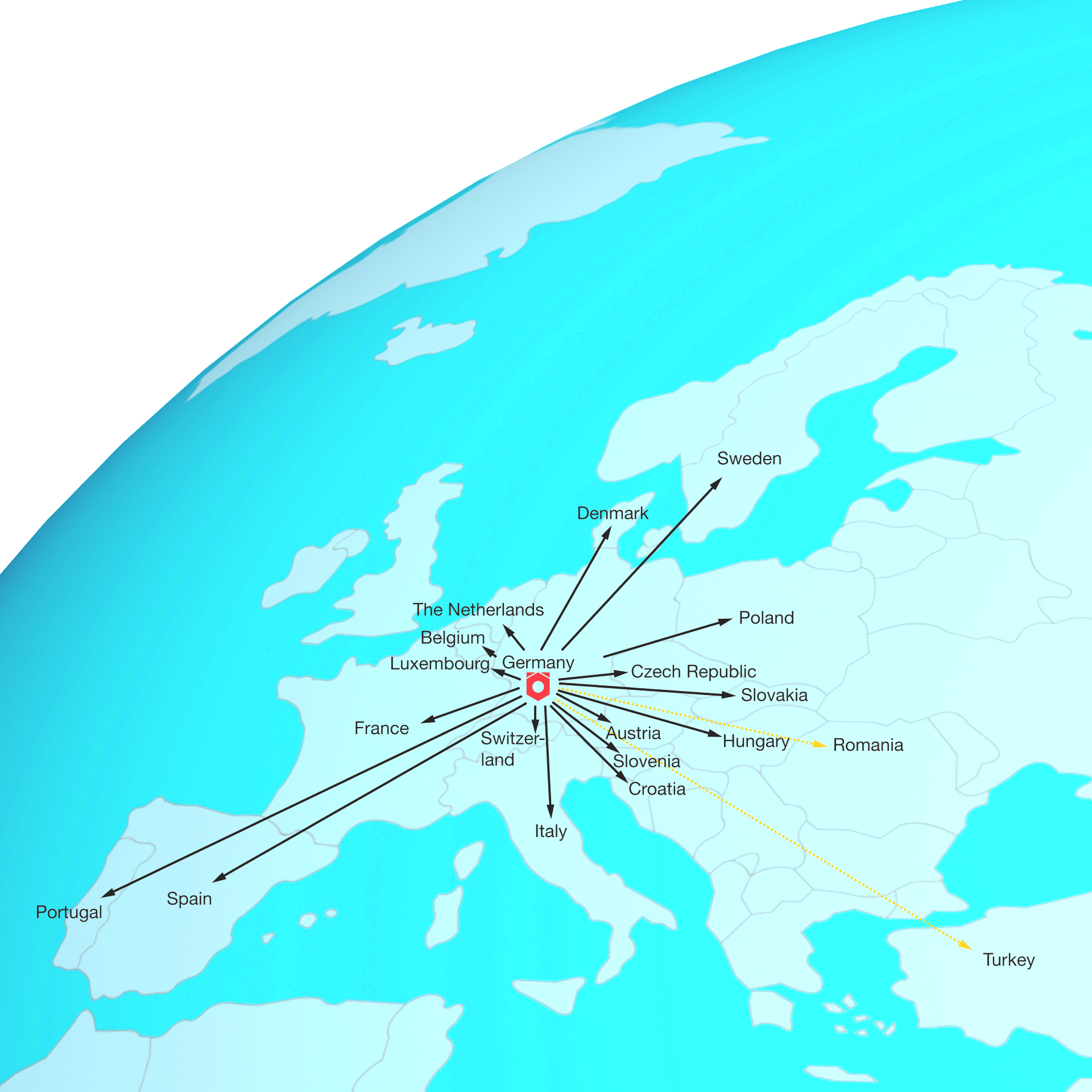 Consignment stock on site
11.03.2015
Logistics / Distribution
Core Competence - Logistics.
The workflow resp. the processes starting with material reception, the pre-storage and the logistic center are matched and optimised to the smallest detail. Reliable logistic partners ensure that orders are supplied within 24 to 48 hours all over Germany. 

Delivery quota > 98,5 %
Certified acc. to DIN EN ISO 9001:2008 Quality Management
Certified acc. to DIN EN ISO 14001:2009 Environmental Management
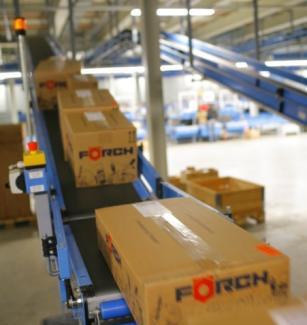 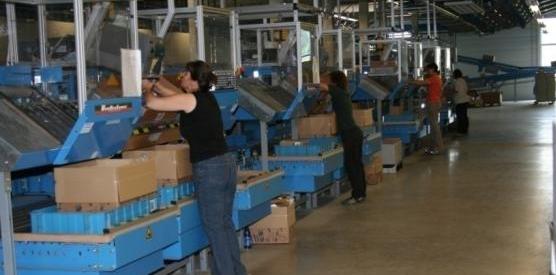 11.03.2015
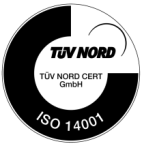 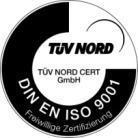 Logistics / Distribution
Logistics Center.
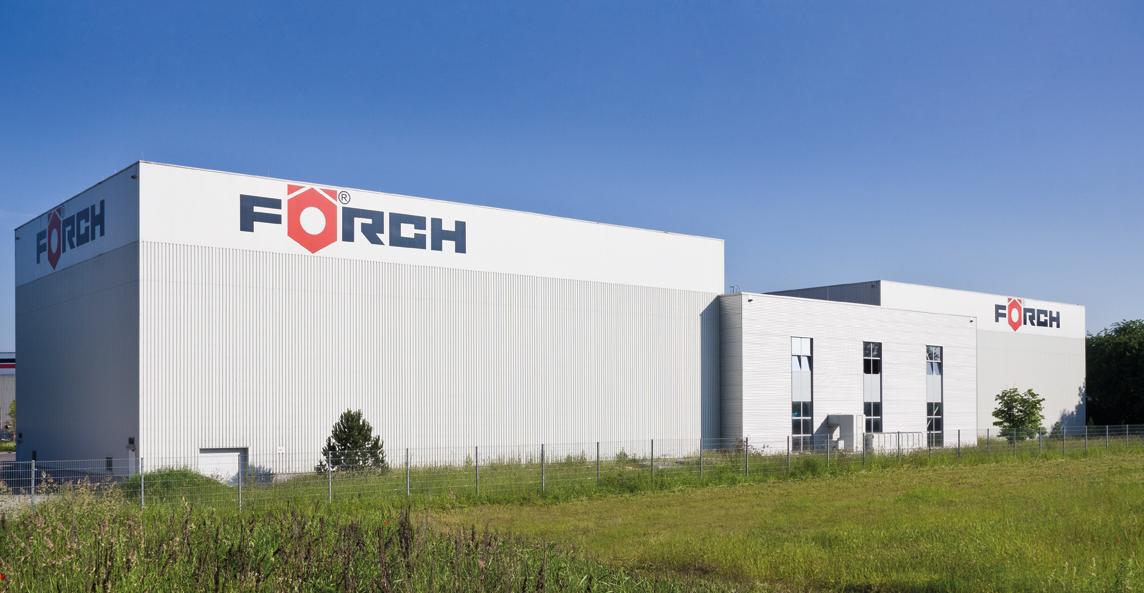 11.03.2015
Logistics / Distribution
Logistics Center.
Implementing of the Logistic Center in 2006 with system components
„Goods to person“
„Pick by/to Light“
„Pick & Pack“
Size of Building (LxWxH): 100 m x 50 m x 16 m
Conveyor Distance: 1.800 m
Storage of  
> 70.000 different articles
100.000 package units
11.03.2015
Logistics / Distribution
Handling Operations of an Order.
1. Start of Order
2. Commissioning V-sector       resp.	Commissioning K-sector
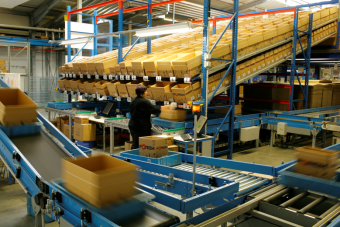 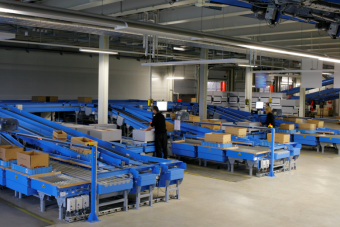 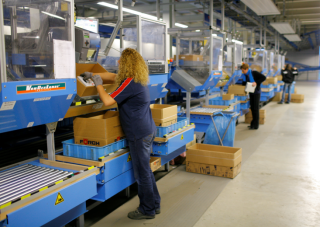 4. Packaging	5. Dispatch
3. Quality Control / Reworking
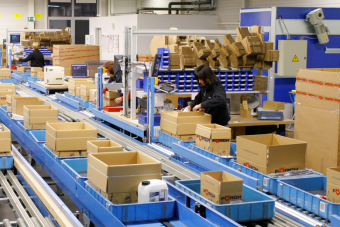 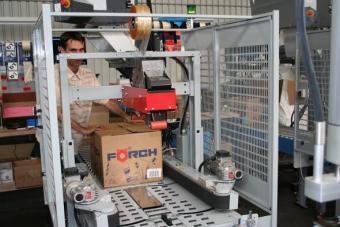 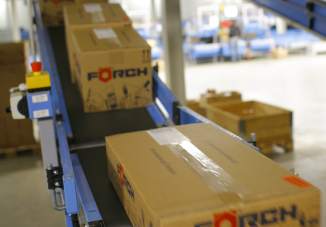 11.03.2015
Logistics / Distribution
Simultaneously operated warehouses
in Neuenstadt-Stein.
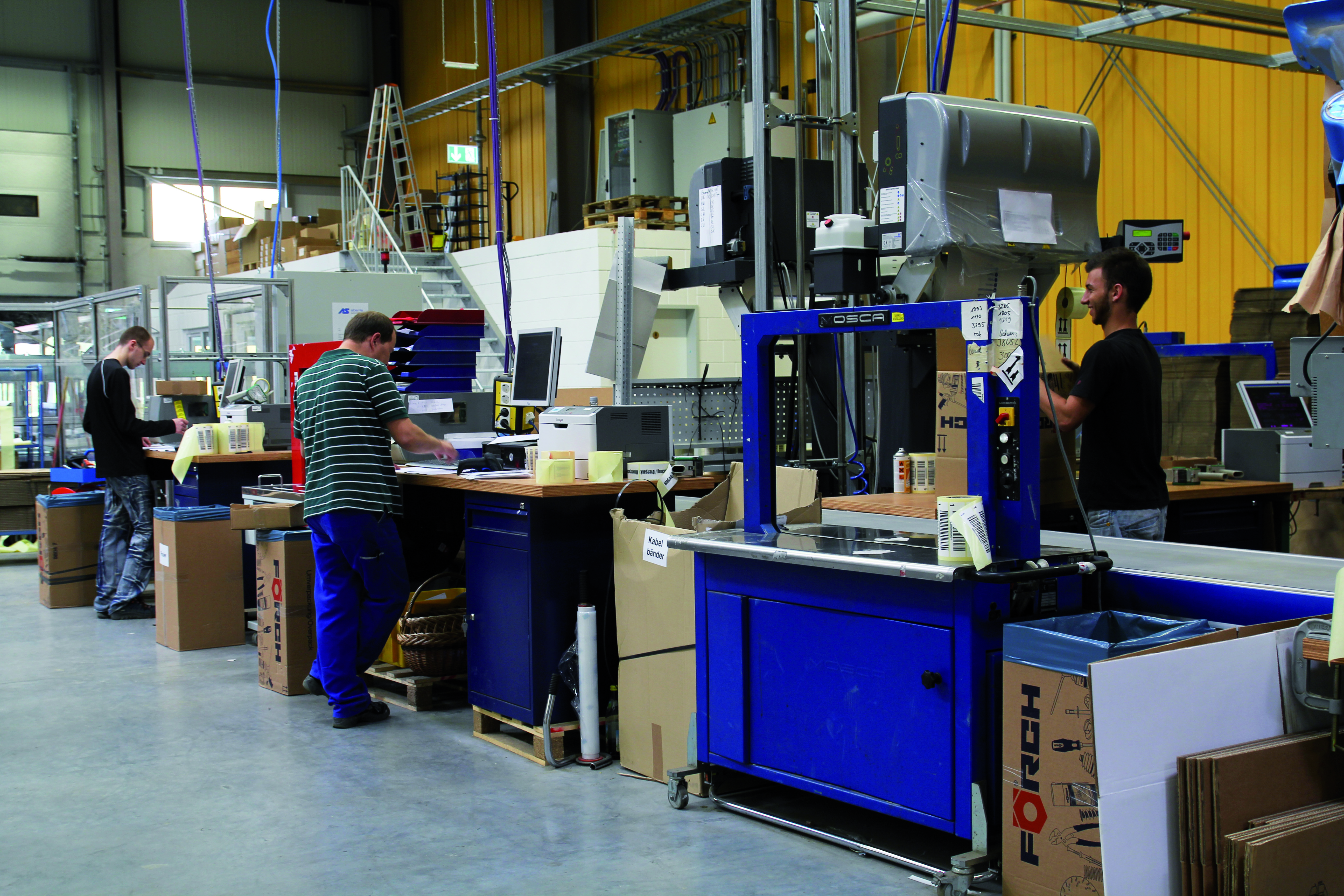 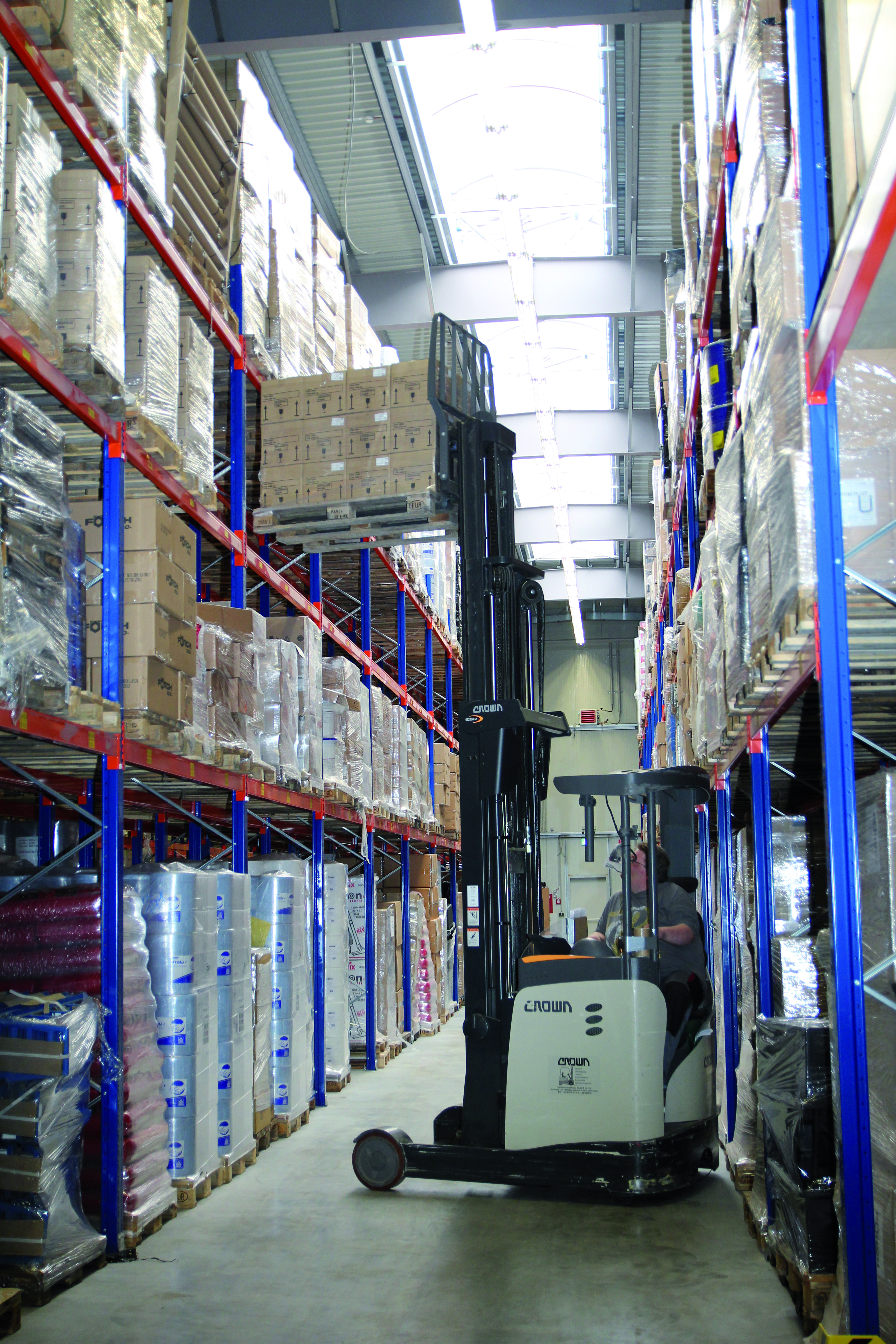 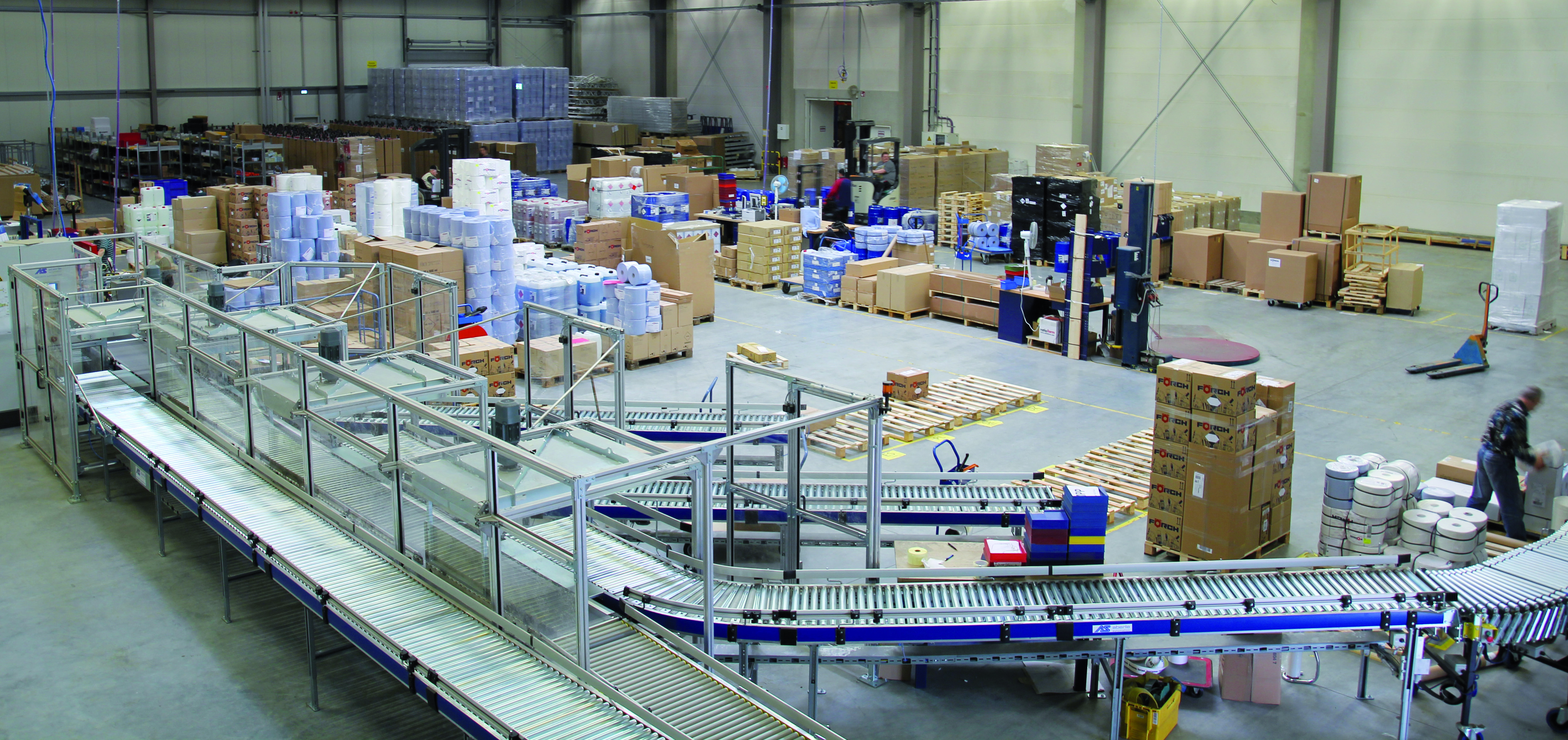 11.03.2015
Logistics / Distribution
Simultaneously operated warehouses
Zwickau – built in 2000.
For approx. 800 bulky articles with 
	key aspect on building trade with the 
	sectors pipe insulation, roof interlayers,
	assembly rails and on automotive trade 
	with workshop presses and cranes
300 packages / day
70 transport orders / day
> 1.300 pallet pre-storage places
300 m² area for bulk goods
Cantilever shelves with > 100 places
3 ramps
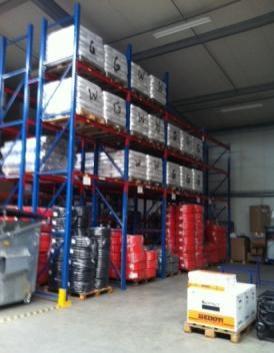 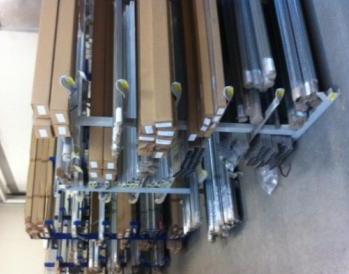 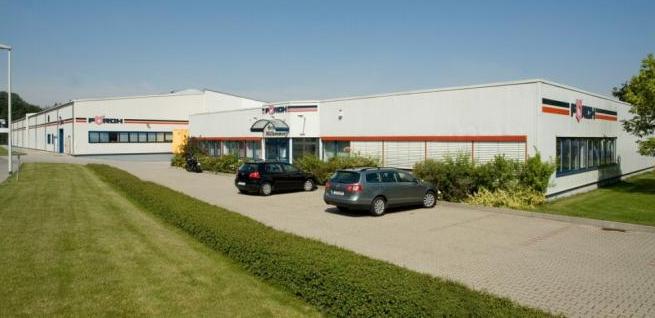 11.03.2015
Trade Fairs
Trade Fairs
FÖRCH – be in touch.
Nationwide – Visit us at the Important Trade Shows of our Industrial Branch
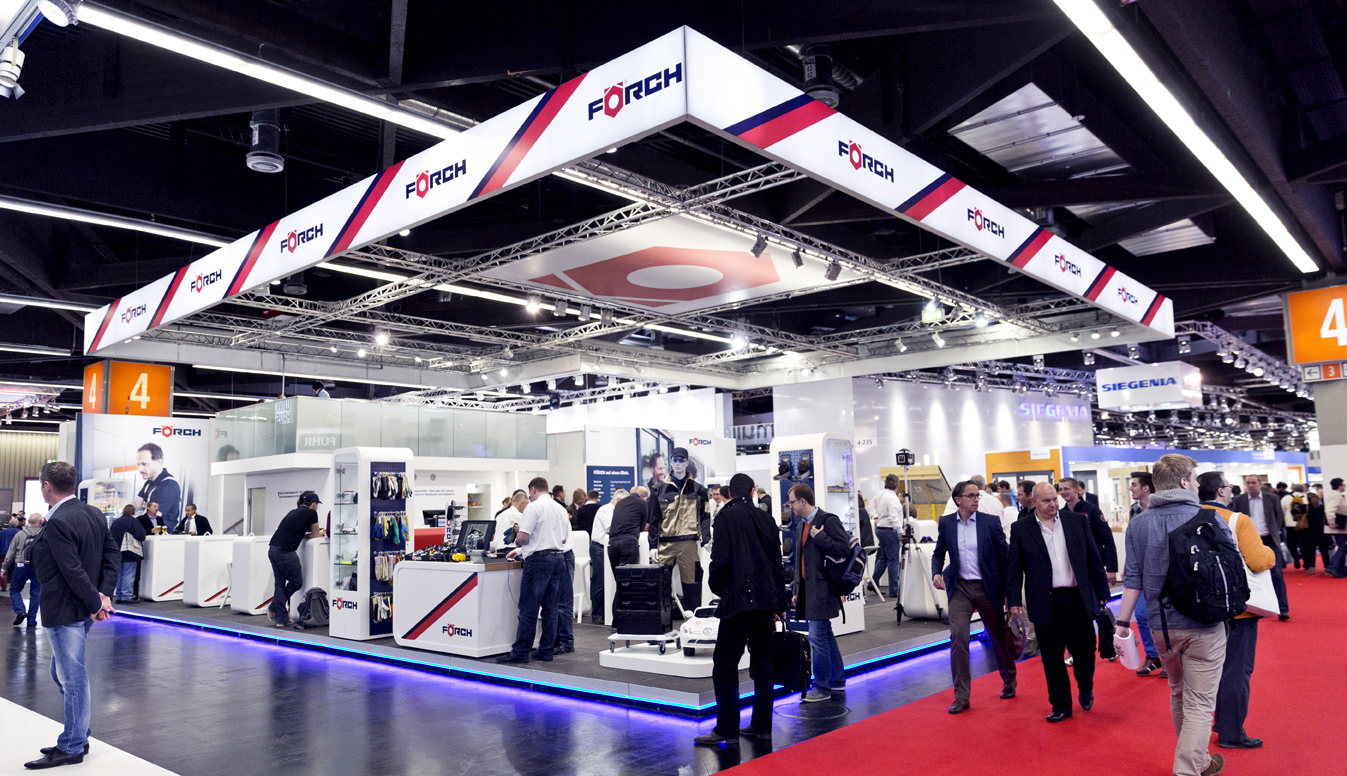 11.03.2015
Trade Fairs
Schedule of Exhibitions 2015.
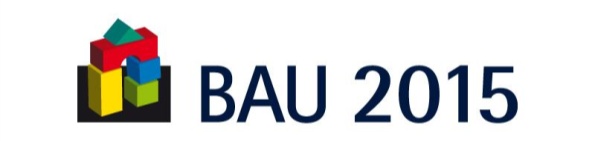 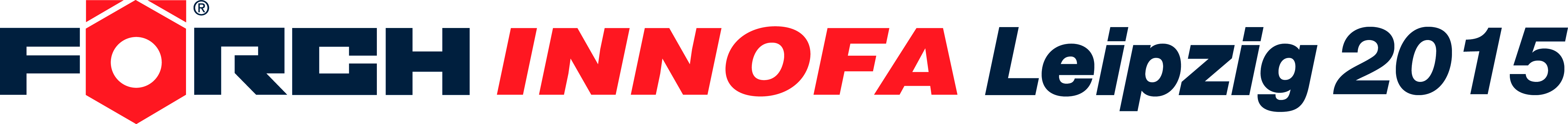 Fri. 17.04., till Sun. 19.04.2015
Schkeuditz / Leipzig
Mon. 19.01., till Sat. 24.01.2015
Munich
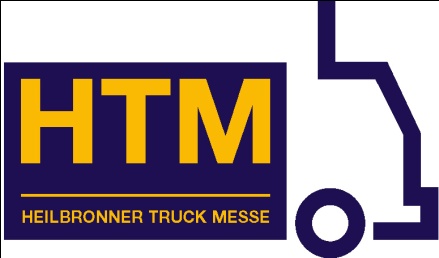 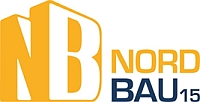 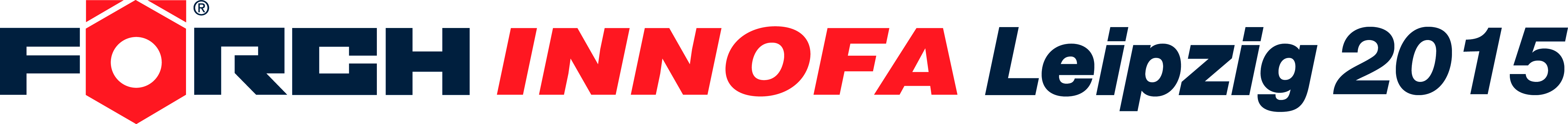 Sat. 20.06., till Sun. 21.06.2015
Heilbronn
Wed. 09.09., till Sun. 13.09.2015
Neumünster
Fri. 20.11. and Sun. 22.11.2015
iNNOCenter Neuenstadt
11.03.2015
Trade Fairs
International Exhibitions 2015.
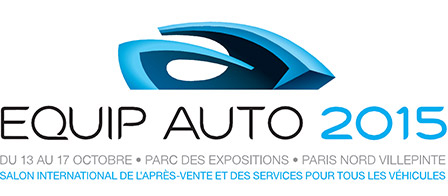 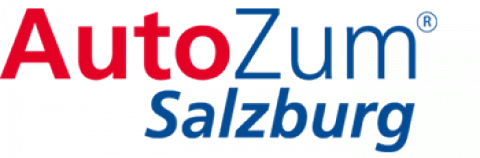 Wed. 21.01., till Sat. 24.01.2015
Salzburg/Austria
Tue. 13.10., till Sat. 17.10.2015
Paris/France
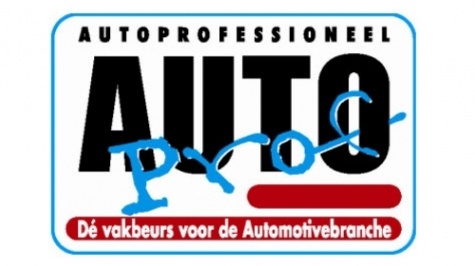 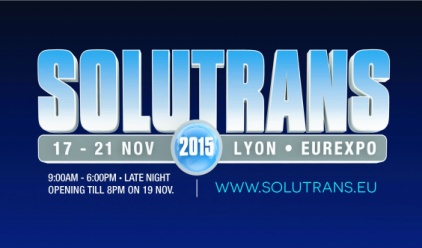 Thu. 15.10., till Sat. 17.10.2015
Gorinchem/Netherlands
Tue. 17.11., till Sat. 21.11.2015
Lyon/France
11.03.2015
FÖRCH iNNOCenter.
FÖRCH iNNOCenter
FÖRCH iNNOCenter.
Qualification and training centre for 
	customers and employees
More than 1.000 m² exhibition and 
	training area
Conference centers for up to 200 
	people
Location for In-house exhibitions
Catering service possible
Offices and storage rooms
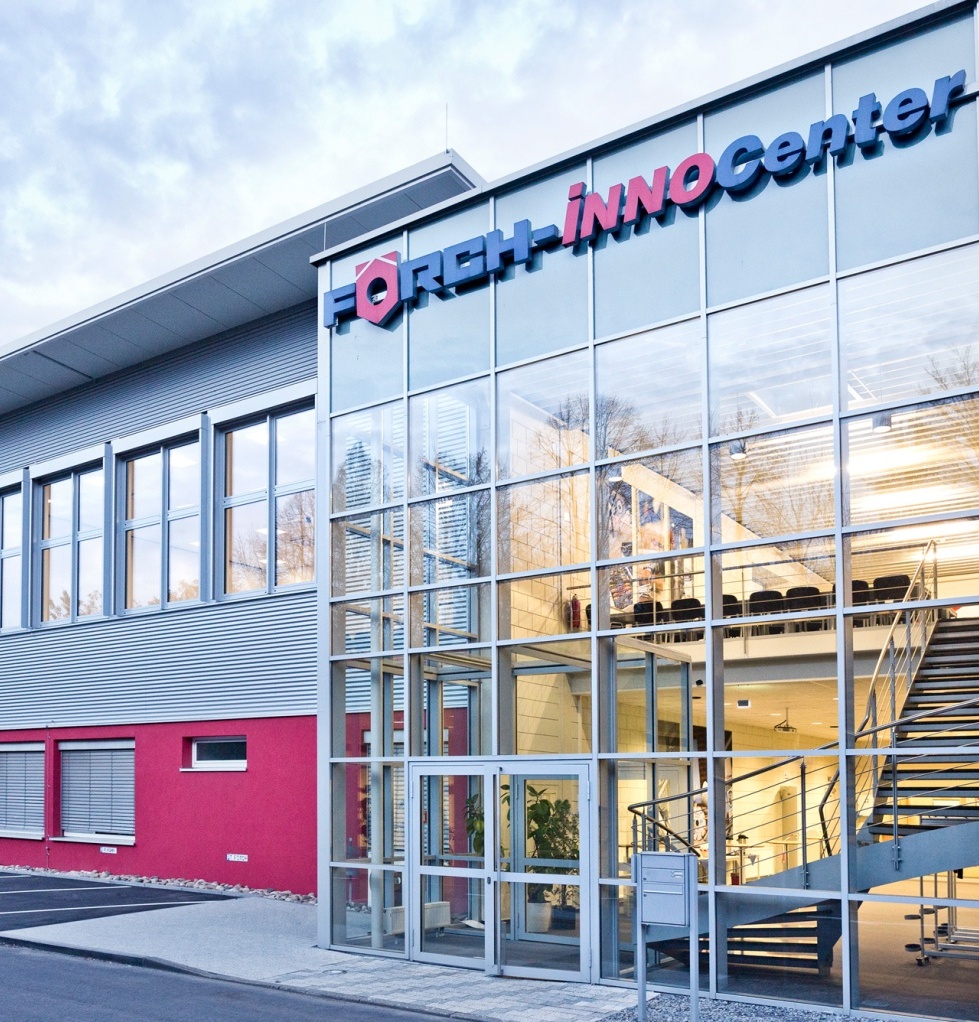 11.03.2015
FÖRCH iNNOCenter
In-House Exhibitions and Trainings.
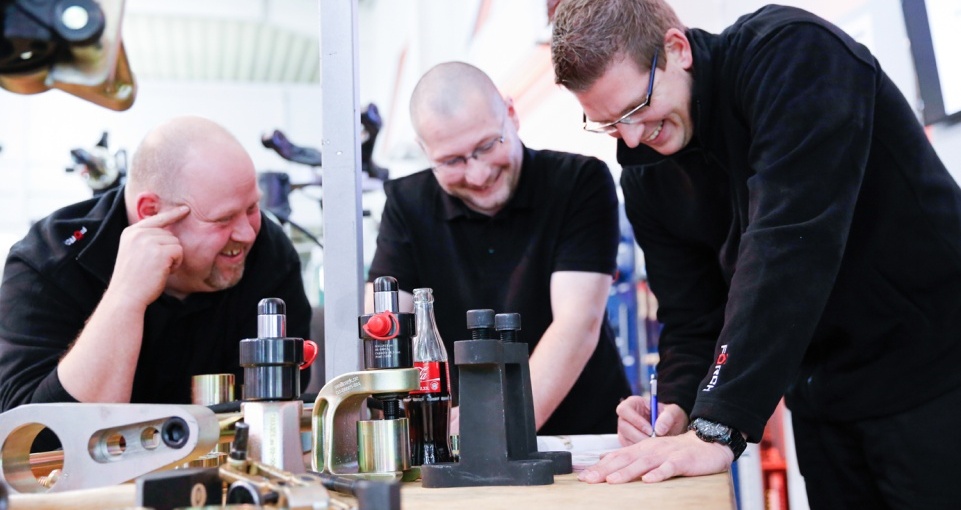 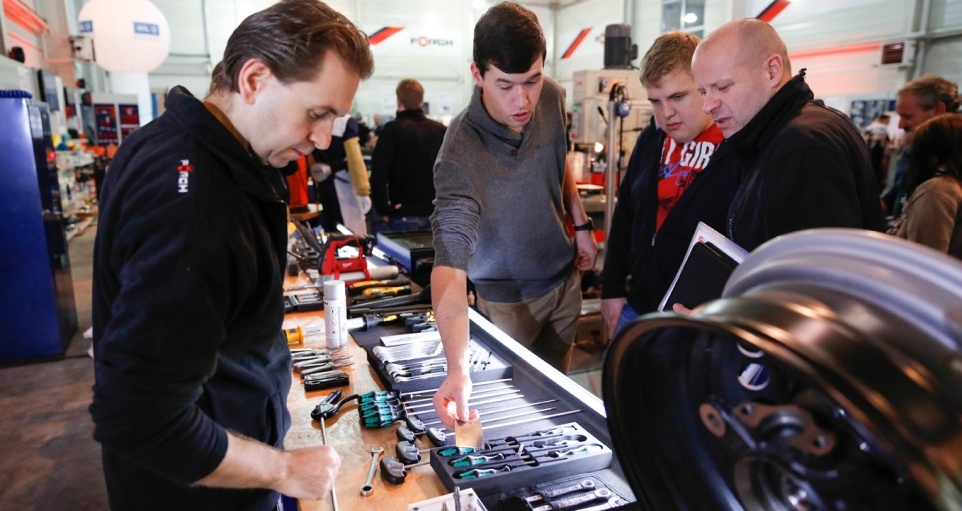 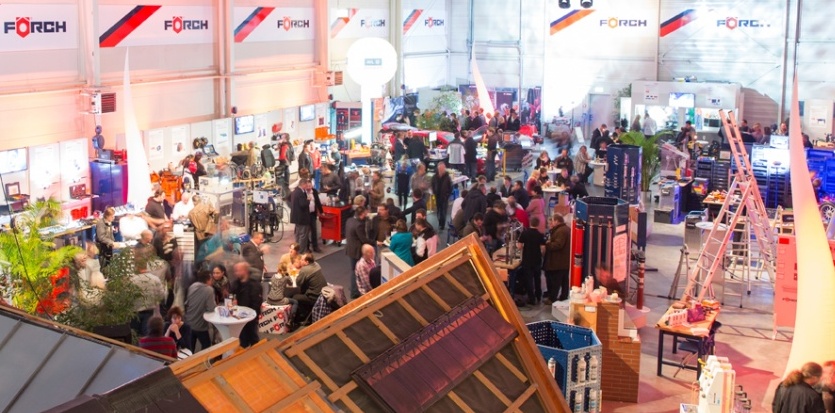 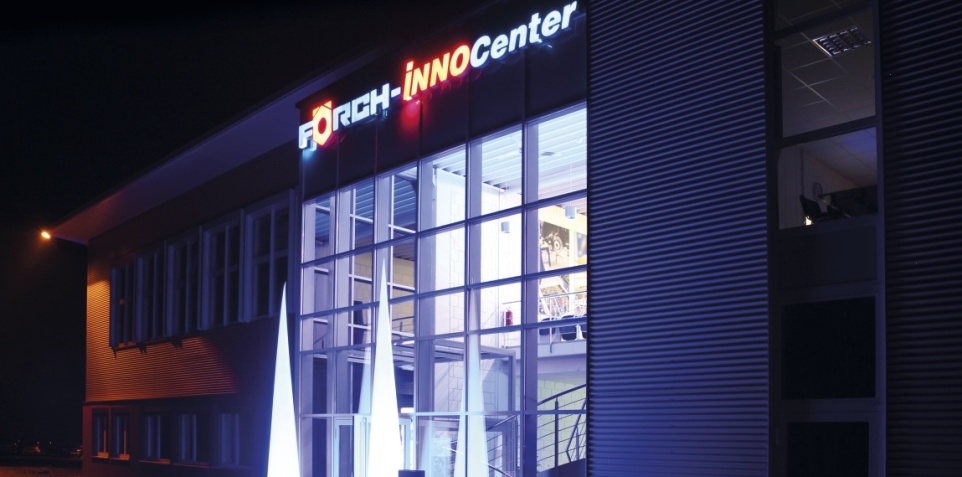 11.03.2015
The Brand FÖRCH.
The Brand FÖRCH
Our Brand Value Model.
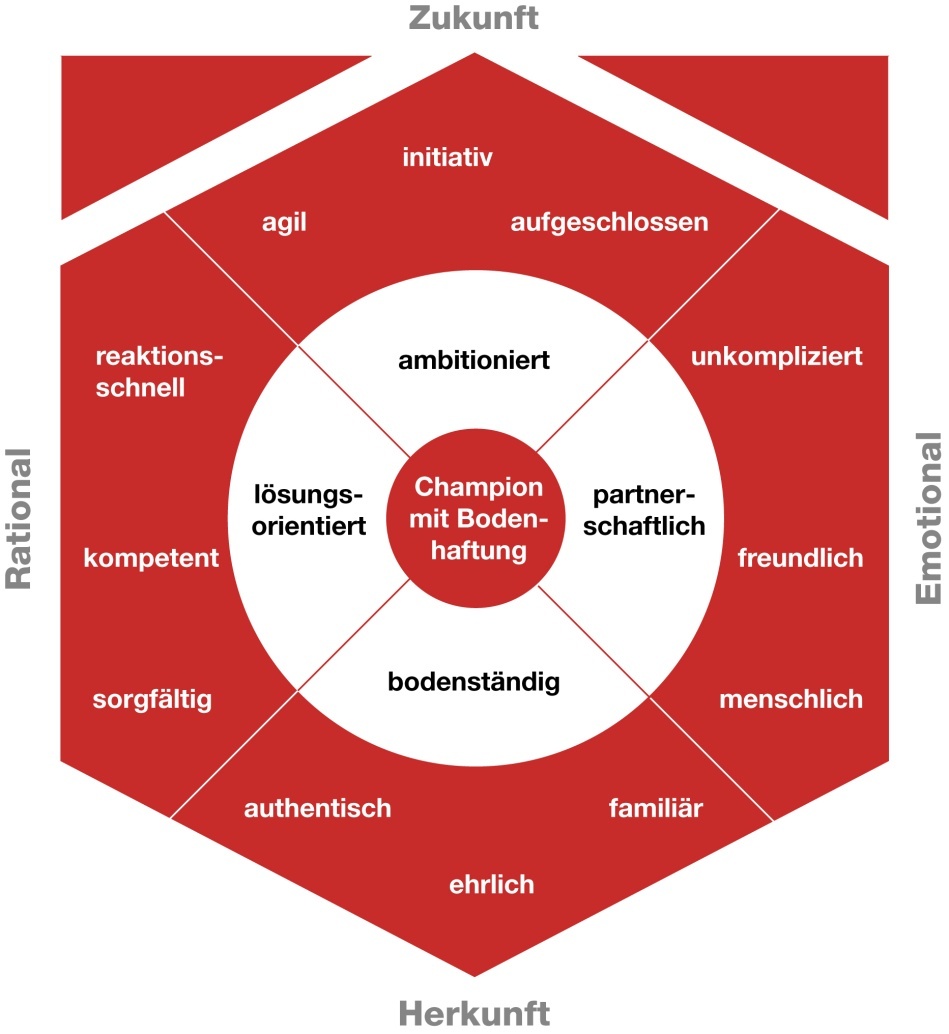 11.03.2015
The Brand FÖRCH
The FÖRCH mission.
FÖRCH is THE systemic partner for trade and industry. Its success results from being close to the customers while being focused on quality, service and innovation.
Partnership.
FÖRCH stands for a reliable communication. 
It’s by competence and professional attitude that
FÖRCH inspires its customers. For FÖRCH 
the focus is on people.
Quality.
FÖRCH stands for high quality in all
business sectors. FÖRCH 
supplies high-quality products.
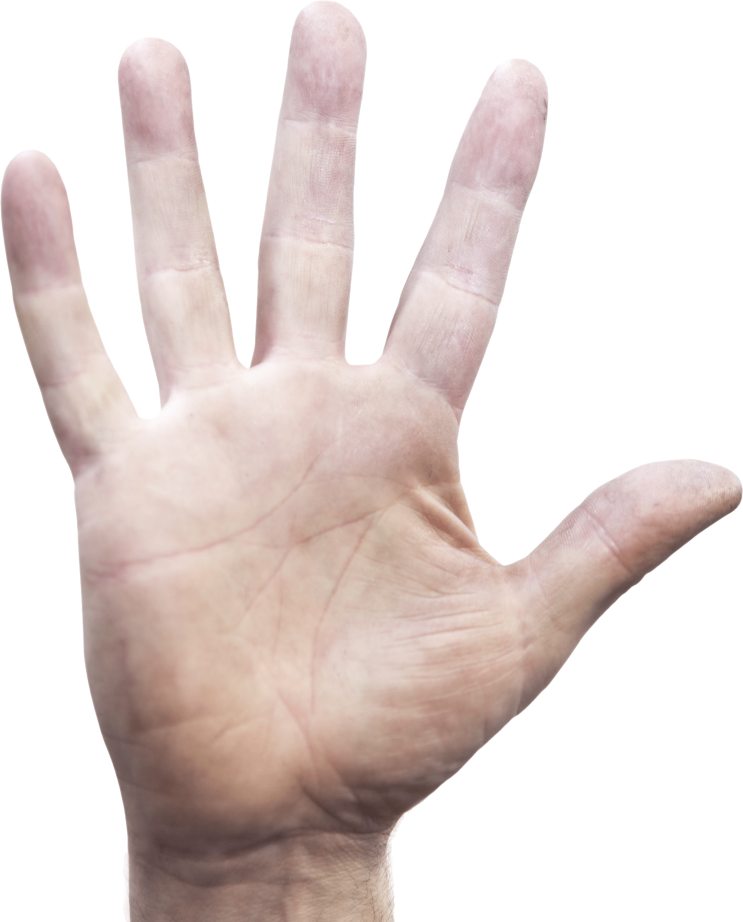 Service.
FÖRCH adjusts all processes 
optimally to the customers‘ needs.
Innovation.
FÖRCH generates additional
values by continuous
reflection and renewal of the
existing products, services
and procedures.
Security. 
FÖRCH acts sustainably and economically. FÖRCH ensures reliability and thus creates trust.
11.03.2015
Clienting.
Clienting
C-Parts-Management.
Characteristics of C-Parts
Low merchandise value
High number of different articles
Necessary for the regular course of business
No reasonable ratio of merchandise value and procurement effort
Results from C-Parts-Management
Individual article combination out of a broad C-parts range
Continuously high quality of the articles
Fast and reliable deliveries
Constant coverage of the basic needs
Effective contribution to process cost optimising
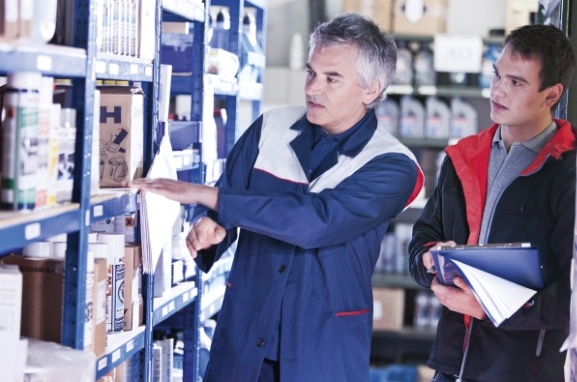 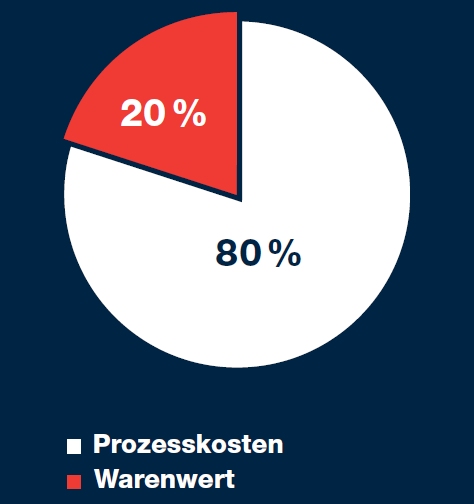 11.03.2015
Clienting
FÖRCH VAROVARiable Order System
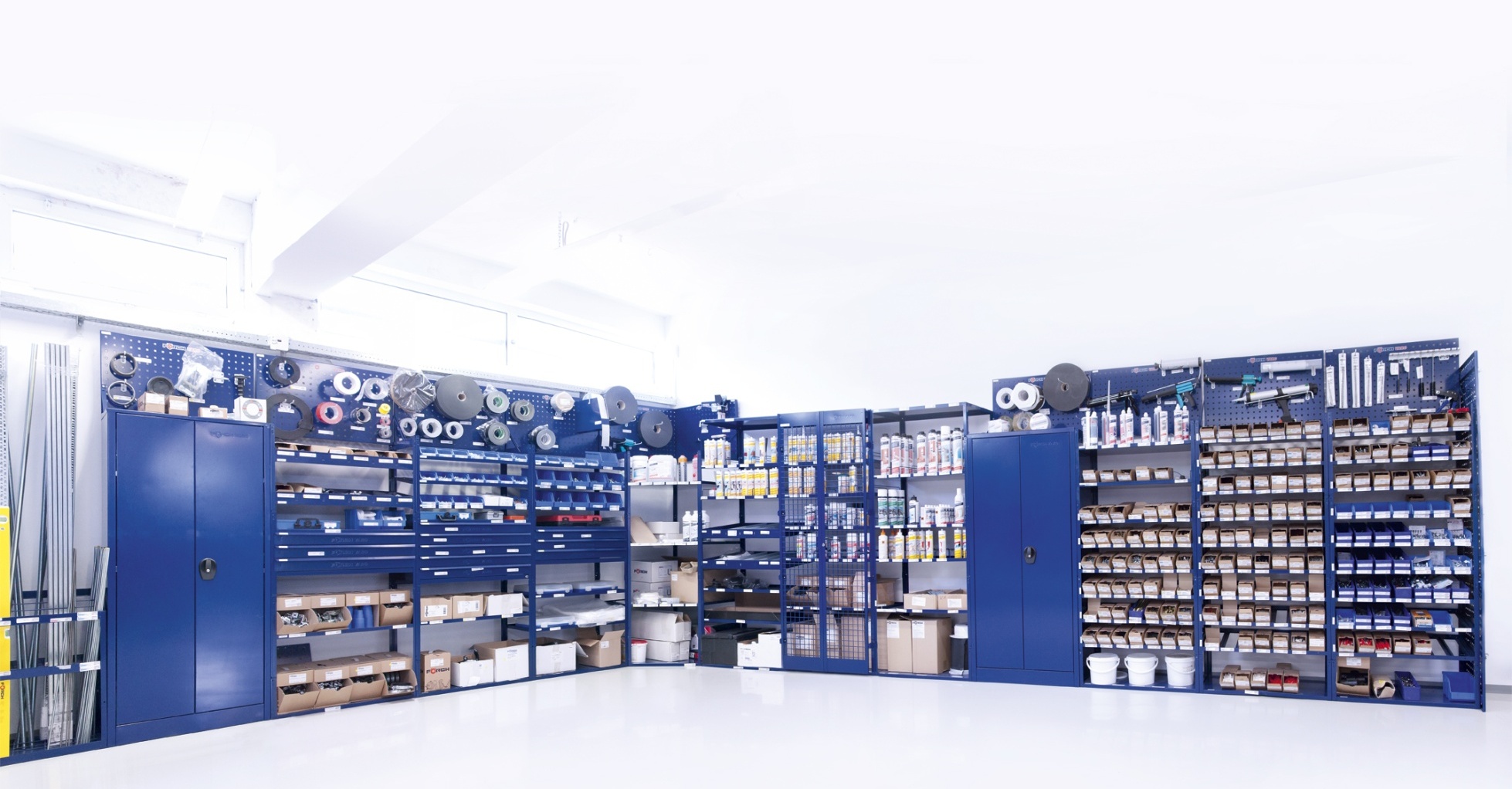 11.03.2015
Clienting
FÖRCH VARO shelf system.
Clear Stocking due to 
Individual modules for the different product groups
Standardized labelling of the storage places
Optimum Space Utilisation
Individual and space-saving assembly in your workshop
Modules are adjusted to package sizes
Easy to expand
Favourable Rent
No financing costs
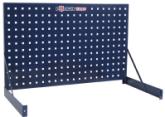 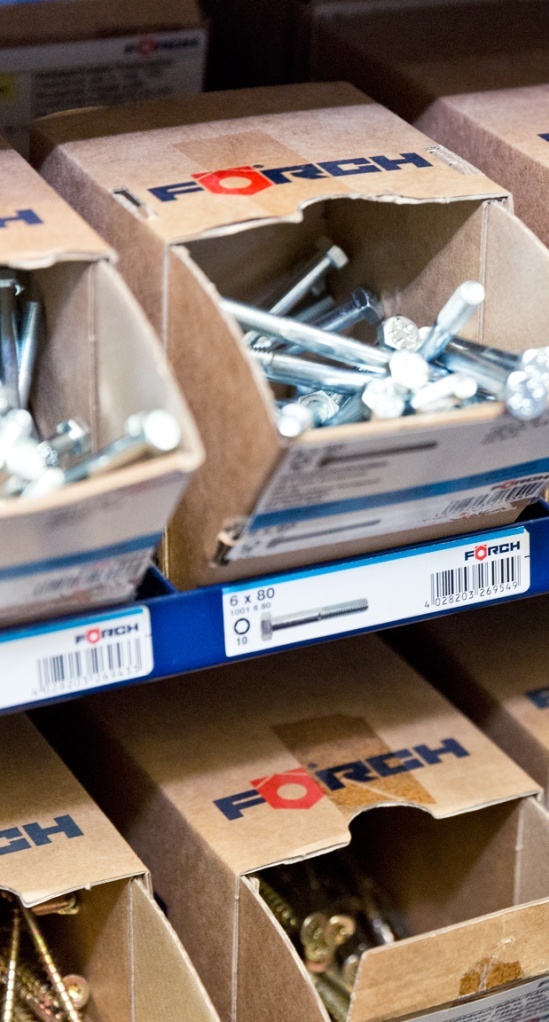 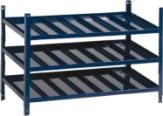 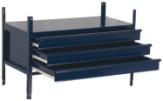 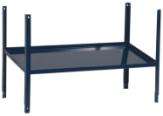 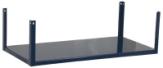 11.03.2015
FÖRCH Racing.
FÖRCH Racing
FÖRCH Racing.
Since 2010 additionally Official team at the Porsche Carrera Cup Deutschland
Since 2012 Official Team at the Porsche Mobil 1 Supercup
2014 again represented in both Porsche Brand Cups
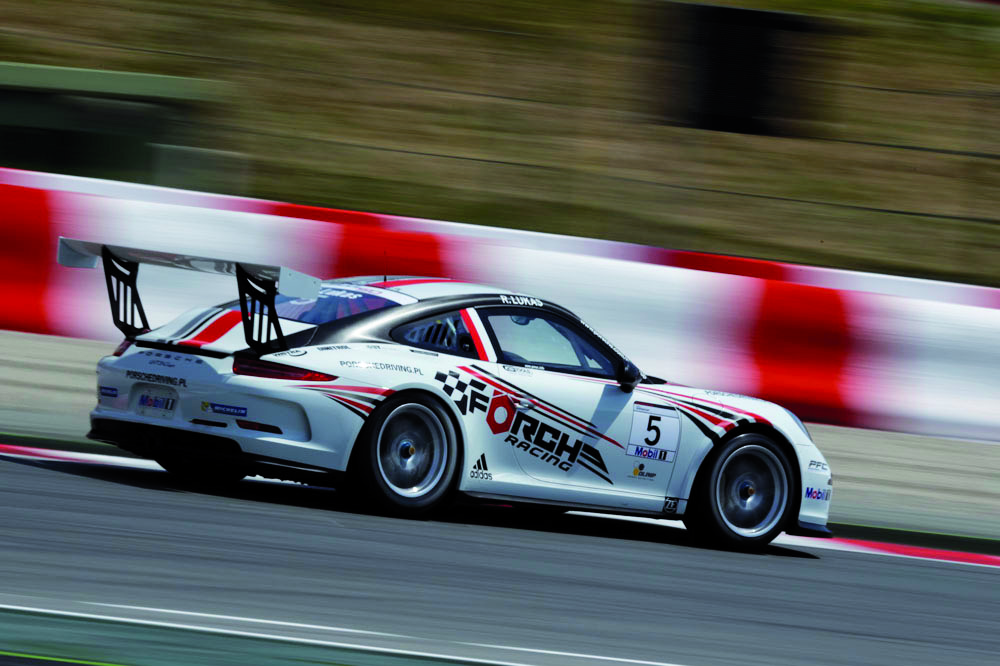 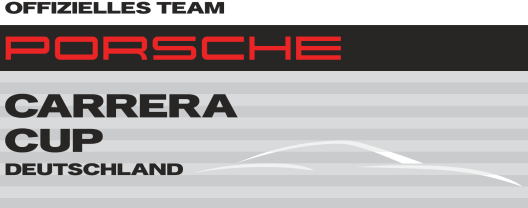 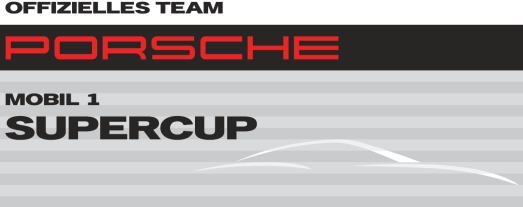 11.03.2015
Product Programme.
Product Programme
Approx. 80.000 articles available digitally and in printed version.
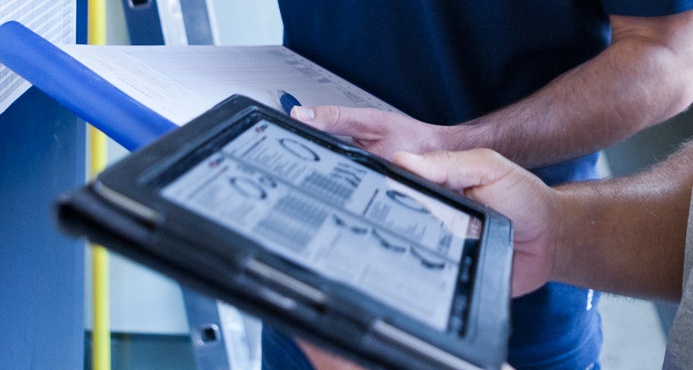 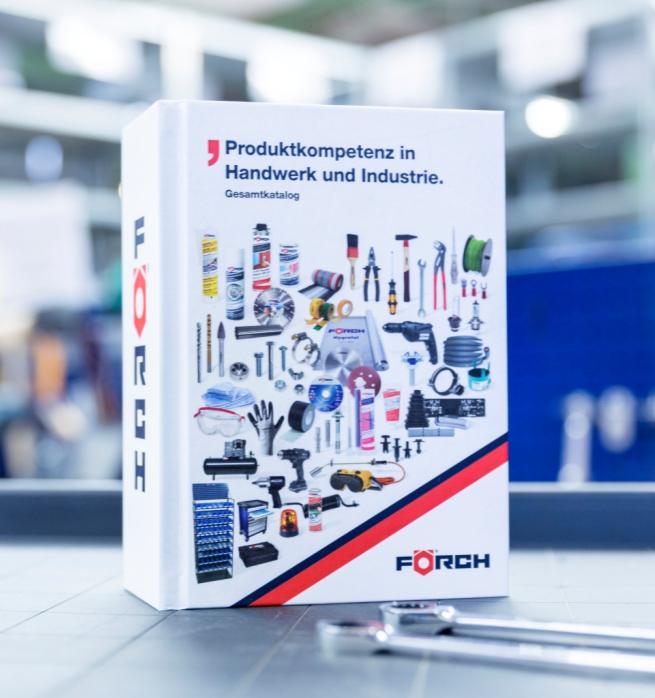 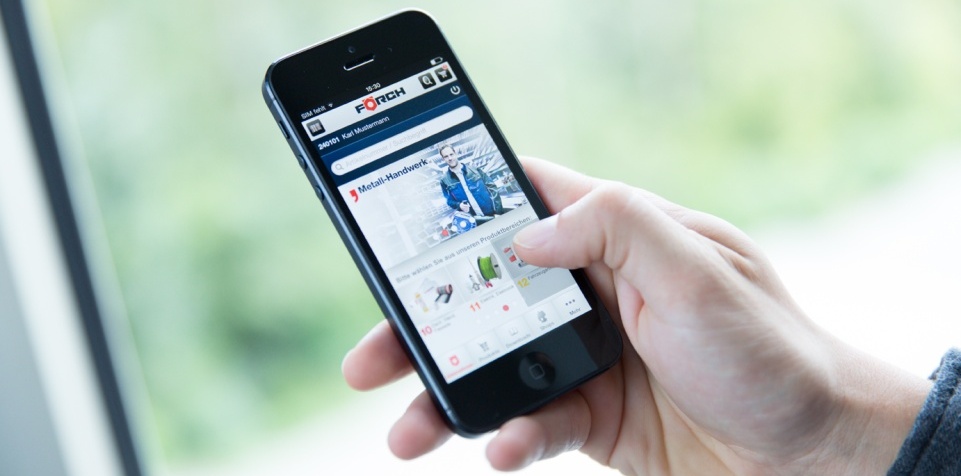 11.03.2015
Product Programme
General overview of the 18 chapters.
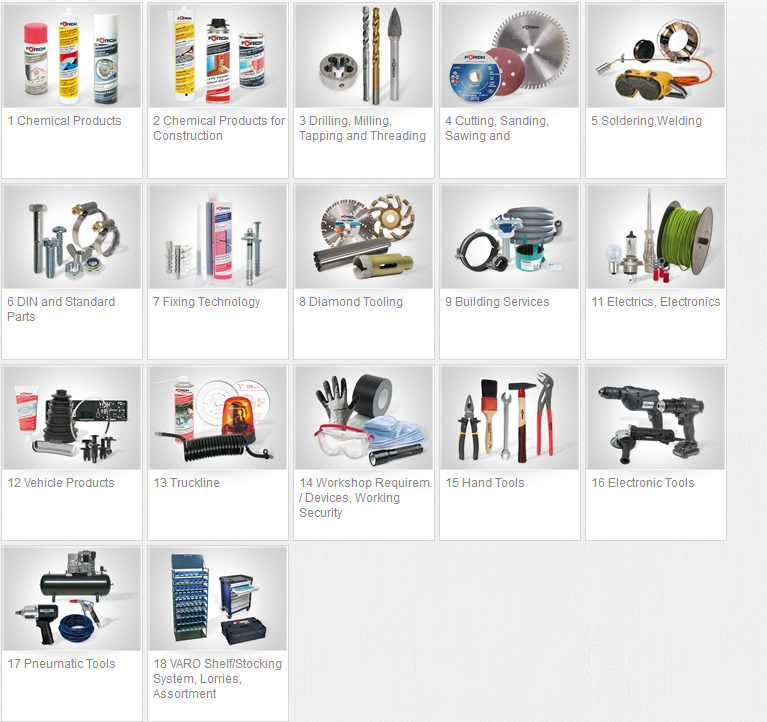 11.03.2015
Thank you very much for your attention.
Theo Förch GmbH & Co. KG
Theo-Förch-Straße 11-15
D-74196 Neuenstadt
Germany

info@foerch.de
foerch.com